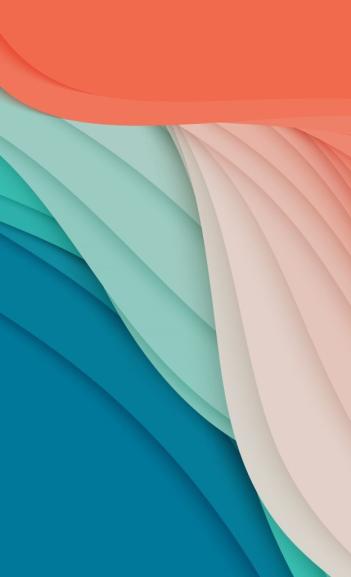 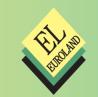 ПРОЄКТНА РОБОТА на тему:"Нормативні та організаційно-правові аспекти управління у сфері використання та охорони земель сільськогосподарського призначення на прикладі Львівської області"
Виконали:
Мальченко Анастасія та Васильченко Аліна
Мета проєкту: створення й використання моделей, методик та практичних ідей управління землями сільськогосподарського призначення.
Актуальність: роль земельних ресурсів у житті суспільства як основи здорового та розумного розвитку.
Загальний блок проєкту:
Інституційні аспекти управління землями сільськогосподарського призначення
Стан земельних ресурсів та земель сільськогосподарського призначення зокрема у відповідному регіоні. Стан розвитку сільськогосподарської інфраструктури (галузі) в Львівській області.
Загальний стан законодавства України щодо управління у земельній сфері та можливі особливості його змісту щодо Львівської області.
Наявність регіональних програмно-правових документів , інших локальних нормативно-правових та, можливо, індивідуально-розпорядчих актів, спрямованих на забезпечення раціонального використання та охорони земель сільськогосподарського призначення у Львівській області.
Аналіз основних проблем, на розв’язання яких спрямована розроблювана стратегічна модель управління землями сільськогосподарського призначення Львівської області.
Зміст заходів правового та організаційно-інституційного характеру, які пропонується включити до стратегічної моделі управління землями сільськогосподарського призначення Львівської області.
Порівняльно-правовий аналіз відповідного вітчизняного законодавства, права ЄС та внутрішнього законодавства певної країни ЄС : Львів - Польща
1.Стан земельних ресурсів та земель сільськогосподарського призначення зокрема у відповідному регіоні. Стан розвитку сільськогосподарської інфраструктури (галузі) в Львівській області.
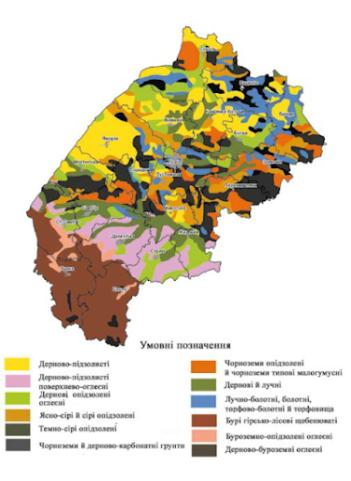 Найпоширенішими в області є ясно-сірі, сірі лісові й темно-сірі опідзолені та чорноземи опідзолені - 60 % площі реґіону. 
Для рівнинної частини регіону характерні лесоподібні суглинки.
Дерново-підзолисті ґрунти вважають найбіднішими ґрунтами області. Вони характеризуються: 
малим вмістом гумусу (0,6-1,3 %), 
слабкою насиченістю основами, 
кислою реакцією 
незначною кількістю рухомих поживних речовин. 
Ці ґрунти часто підстелені наглибині 1,0-1,5 м крейдяним мергелем або суглинками.
Ґрунтовий профіль не має чіткої диференціації на горизонти. Гумусовий горизонт не перевищує 15-18 см. В орних ґрунтах він поглиблений оранкою і може досягати 25-30 см.
Орні землі з цими ґрунтами становлять лише 6,3-7,3 % від загальної площі ріллі.
Структура земельного фонду області
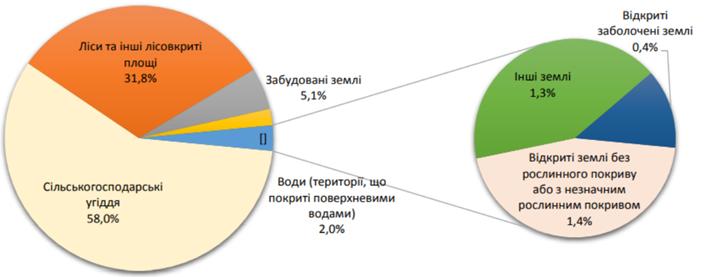 ліси та лісовкриті території - (31,8%).  
Загальний фонд водойм області складає 42,7 тис.га, 
в т. ч. річки та струмки – 12,7 тис. га,
меліоративні канали,колектори – 14,4 тис. га,
озера, прибережні замкнуті водойма, 
лимани – 1,2 тис. га, 
ставки –9,9 тис. га,
штучні водосховища – 4,5 тис. га.
Земельний фонд Львівської області складає 2183,2 тис.га (2,8% від території України),  1261,5 тис. га або 58% займають сільськогосподарські угіддя. 
У структурі сільськогосподарських угідь: 
рілля становить 974,1 тис.га (77,2%), 
багаторічні насадження – 6123,2 тис.га (1,8%),
пасовища та сіножаті – 443,4 тис.га (35,1%) - станом на 2021 рік.
Однією з проблем є погіршення еколого-агрохімічного стану ґрунтів внаслідок недотримання технологій землеробства щодо внесення поживних речовин, збільшення площ кислих ґрунтів.
В Львівській області нараховується 229,2 тис. га еродованих земель (28,8% від площі ріллі області), 
                             з них :
174,5 тис. га піддані водній ерозії, 
31,34 тис. га – вітровій. 

 З метою збереження якості ґрунтів існує необхідність проведення заходів з охорони ґрунтів та дотримання науково обґрунтованих сівозмін у Львівській області.
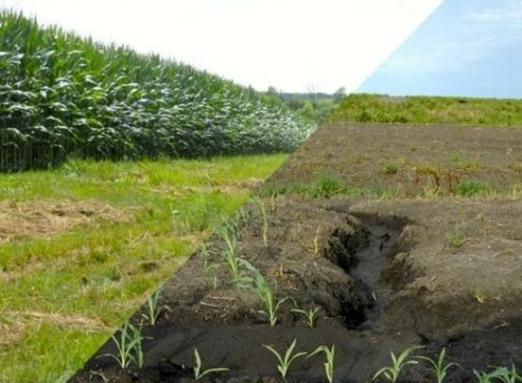 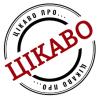 дуже низький вміст (менше 1%) – 8 тис. га (1,6%),
низький (від 1 до 2 %) – 148 тис. га (30 %),
середній (від 2 до 3 %) – 192 тис. га (39 %),
підвищений (від 3 до 4 %) – 98 тис. га (20 %).
Внаслідок такої посиленої мінералізації ґрунти втрачають гумус. Середньозважений показник для всієї області становить 2,67 %, .за його вмістом площі поділяються наступним чином:
Щорічне застосування азотних добрив у великих кількостях приводить до підвищеної мінералізації ґрунту, в тому числі гумусу
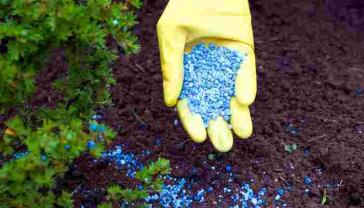 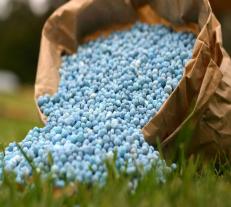 Для збереження бездефіцитного балансу гумусу нормою є внесення не менше 10 т/га органічних добрив. Однак, ця норма не дотримується. Впродовж багатьох років в середньому вноситься лише по 0,5 т/га, що в 20 разів менше визначеної потреби.
2.Загальний стан законодавства України щодо управління у земельній сфері та можливі особливості його змісту щодо Львівської області.
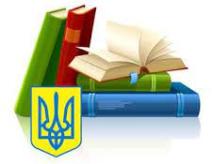 Полягає у здійсненні в цій галузі функцій:
Управління в галузі охорони навколишнього природного середовища, згідно ст. 16 Закону України "Про охорону навколишнього природного середовища
"
іншої виконавчо-розпорядчої діяльності.
оцінки впливу на довкілля, контролю,
спостереження, дослідження,
програмування,
стратегічної екологічної оцінки,
інформування
Державне управління в галузі охорони навколишнього природного середовища здійснюють:
прогнозування,
Кабінет Міністрів України,
 Рада міністрів Автономної Республіки Крим, 
місцеві ради та виконавчі органи сільських, селищних, міських рад,
 державні органи по охороні навколишнього природного середовища і використанню природних ресурсів 
 інші державні органи відповідно до законодавства України.
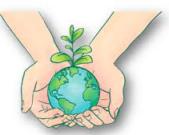 а на території Автономної Республіки Крим - орган виконавчої влади Автономної Республіки Крим з питань охорони навколишнього природного середовища та інші державні органи, до компетенції яких законами України віднесено здійснення зазначених функцій.
центральний орган виконавчої влади, що забезпечує формування державної політики у сфері охорони навколишнього природного середовища,
центральний орган виконавчої влади, що реалізує державну політику у сфері охорони навколишнього природного середовища,
обласні, Київська та Севастопольська міські державні адміністрації,
Державними органами управління в галузі охорони навколишнього природного середовища і використання природних ресурсів є
Метою управління в галузі охорони навколишнього природного середовища є
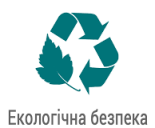 реалізація законодавства, 
контроль за додержанням вимог екологічної безпеки,
 забезпечення проведення ефективних і комплексних заходів щодо охорони навколишнього природного середовища,
 раціонального використання природних ресурсів, 
досягнення узгодженості дій державних і громадських органів у галузі охорони навколишнього природного середовища.
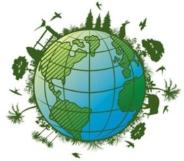 Центральний орган виконавчої влади з питань аграрної політики - проводить моніторинг родючості ґрунтів земель сільськогосподарського призначення та агрохімічну паспортизацію земель сільськогосподарського призначення
Основні завдання державного контролю за використанням та охороною земель, згідно зі ст. 2 Закону України “Про державний контроль за використанням та охороною земель»
Шляхи здійснення:
проведення перевірок;
розгляду звернень юридичних і фізичних осіб;
участі у прийнятті в експлуатацію меліоративних систем і рекультивованих земель, захисних лісонасаджень, протиерозійних гідротехнічних споруд та інших об'єктів, які споруджуються з метою підвищення родючості ґрунтів та забезпечення охорони земель;
розгляду документації із землеустрою, пов'язаної з використанням та охороною земель;
проведення моніторингу ґрунтів та агрохімічної паспортизації земель сільськогосподарського призначення.
забезпечення дотримання органами державної влади, органами місцевого самоврядування, фізичними та юридичними особами земельного законодавства України;
забезпечення реалізації державної політики у сфері охорони та раціонального використання земель;
запобігання порушень законодавства України у сфері використання та охорони земель, своєчасне виявлення таких порушень і вжиття відповідних заходів по їх усуненню;
3.Наявність регіональних програмно-правових документів , інших локальних нормативно-правових, спрямованих на забезпечення раціонального використання та охорони земель сільськогосподарського призначення у Львівській області.
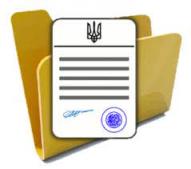 Програма комплексного розвитку території Львівської області на 2016-2020 роки
Розвиток земельних відносин спрямований на раціональне використання та охорону земельних відносин, реалізацію державної політики України щодо забезпечення сталого розвитку землекористування.
Стратегія розвитку Львівської області на період до 2020 року
Під урожай 2015 року в області було засіяно 636 тис. га сільськогосподарських угідь, що становить 2,4% від загальноукраїнського показника та 80% від загальної площі ріллі в області. При цьому протягом останніх років спостерігається збільшення загальної посівної площі, в середньому на 1,5-2 % в рік. Проте вказаний приріст відбувається переважно за рахунок сільськогосподарських підприємств.
Програма інноваційного розвитку Львівської області у сфері земельних відносин на період до 2020 року передбачала
успішна та комплексна імплементація Угоди про асоціацію України з ЄС
         національне законодавство поступово синхронізується із законодавством ЄС
         в країні рішуче проводяться системні реформи, у тому числі і щодо використання та охорони земель с/г призначення
        зростає рівень капітальних інвестицій в реальний сектор економіки
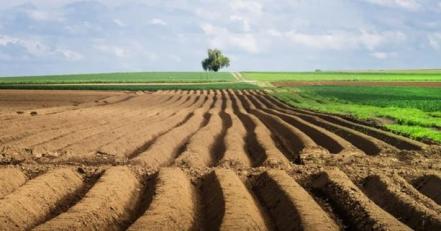 «Департамент агропромислового розвитку Львівської облдержадміністрації спеціально для населення та аграріїв області розробив буклет ««Головні питання - відповіді про обіг земель сільськогосподарського призначення»
У 2020 було проведено земельні торги з продажу права оренди 40 земельних ділянок сільськогосподарського призначення державної власності S - 318,4 га, стартова ціна лотів – 192,4 тис.грн.
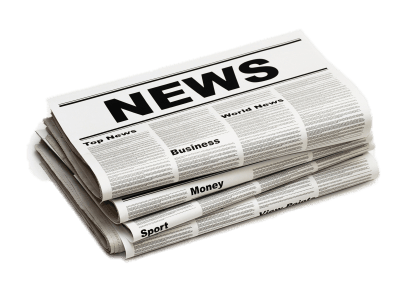 Стратегія розвитку Львівської області на період 2021-2027 років
Однією з проблем є погіршення еколого-агрохімічного стану ґрунтів внаслідок недотримання технологій землеробства щодо внесення поживних речовин, збільшення площ кислих ґрунтів
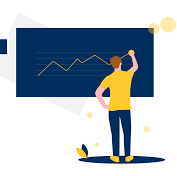 4.Аналіз основних проблем
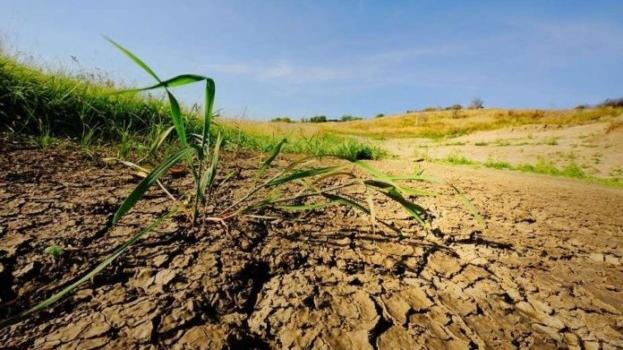 1) розораність с/г угідь
показних розораності становить 64,8% земель с/г призначення.  
Найбільш нестійкими в екологічному відношенні є ті райони, в яких розорані землі значно переважають над умовно стабільними угіддями, до яких відносять сіножаті, пасовища, землі, вкриті лісом, чагарником, болота. ю. Нинішній стан земельного фонду в області на межі критичного і в поєднанні з посиленням процесів деградації ґрунтового покрову створює значну загрозу екологічній та продовольчій безпеці.
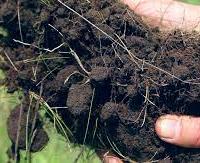 2) надмірна деградація та  виснаженість ґрунтового покриву
Тривале використання ґрунтів у сільськогосподарському виробництві спричинило 
трансформації ґрунтових режимів і процесів, 
призвело до зміни властивостей ґрунтів,
 погіршення їхнього екологічного стану. 

Значні площі ґрунтів Львівщини є деградованими, що зумовлено 
надмірним використанням важкої сільськогосподарської техніки,
 недосконалою технологією обробітку ґрунтів,
розорюванням схилових земель, 
невідповідністю ґрунтовоекологічних та агрокліматичних умов вирощування сільськогосподарських культур.

 Деградовані ґрунти відзначаються невисокою родючістю, вирощування сільськогосподарських культур на таких ґрунтах є нерентабельним.
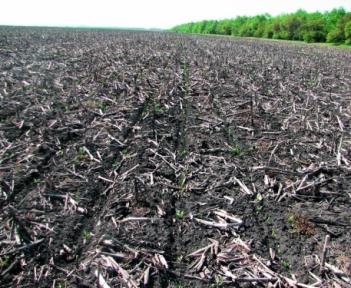 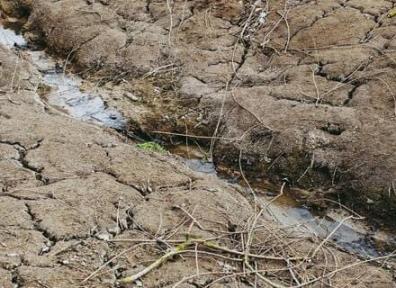 3) Основними проблемами використання земельних ресурсів в області є
зменшення поживних речовин у ґрунтах, 
водна ерозія ґрунтів 
 недостатня рекультивація порушених земель. 
Напружена екологічна ситуація в більшості районів області зумовлена значною мірою недооцінкою, а нерідко й повним ігноруванням ерозійно-деградаційних процесів, зумовленими законами природи, так і антропогенною діяльністю. Наприкінці ХХ ст., за даними Міжнародного наукового проекту “Глобальна оцінка деградації ґрунтів”, частка ґрунтів, що зазнали водної ерозії, становить 5,6 %, вітрової – 27,9 %, хімічних чинників деградації (засолення, забруднення, виснаження на елементи живлення) – 12,2 %, фізичного ущільнення і підтоплення – 4,2 %
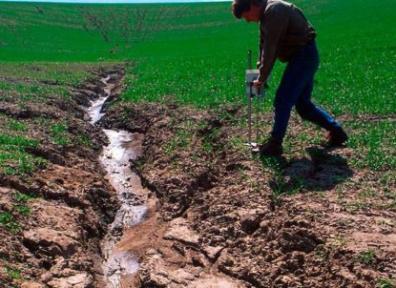 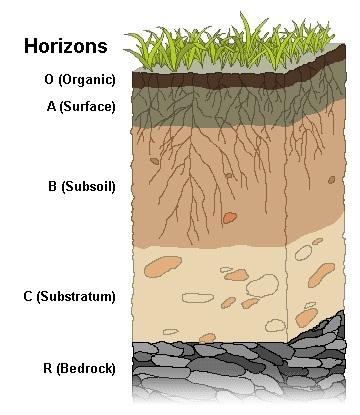 Процес зменшення гумусу в ґрунті
Розширення площі кислих (їх частка сягає 24%) та еродованих ґрунтів (41,4% сільськогосподарських угідь, що своєю чергою впливає на зменшення площ сільськогосподарських угідь 
Виною також є те, що землевласники та землекористувачі, які після збирання врожаю належно не дбають про відновлення поживних речовин у ґрунті та не використовують заходи із захисту сільськогосподарських угідь від ерозії, засолення тощо.
4)недосконалість земельних відносин та недостатнє фінансування,
4) Впливає на рівень використання земель сільськогосподарського призначення, що не дозволяє використовувати їх належним чином. 
Прямі збитки від використання деградованих і малопродуктивних ґрунтів становить в середньому 66,5 грн/га. Щорічні втрати в державі через деградацію сягають 400 млн грн. Водночас питання агроекологічного стану ґрунтів, їхнього раціонального використання не повністю вирішені і залишаються актуальними.
5.План заходів щодо подолання низьких рівнів соціально-економічного розвитку територій сільської та гірської місцевості у Львівській області
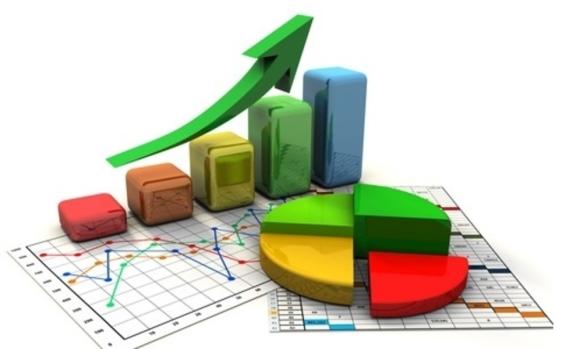 До першочергових завдань подолання гостроти проблем у сільській та гірській місцевості  віднесено
підтримки виробництва безпечних продуктів харчування та кормів
стимулювання економічного розвитку цих територій шляхом диверсифікації економіки
Сучасне використання земельних ресурсів України не відповідає вимогам раціонального природокористування. Стан земельних ресурсів України близький до критичного. Зокрема уваги реґіональної влади потребують, гірські та сільські території області.


 Тому досягнення стратегічної цілі передбачає реалізацію оперативної цілі: Стимулювання економічного розвитку сільських та гірських територій
стимулювання економічної активності самих мешканців
забезпечення зростання ефективності сільськогосподарської діяльності шляхом впровадження технологій ресурсоефективного і чистого вирощування та виробництва продукції.
До інструментів реалізації зазначених завдань віднесено 
налагодження кооперації за участю малих та середніх підприємств,
поширення практик сімейного фермерства, розвиток кооперацій,
розвиток інституцій підтримки бізнесу, розширення мережі об’єктів ринкової,
 фінансової та інформаційної інфраструктури на сільських територіях.
Серед сільськогосподарських видів економічної діяльності на сільських та гірських територіях важливим є
поглиблення рівня переробки продукції сільськогосподарського виробництва, що дозволить збільшити її додану вартість.
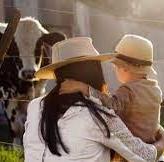 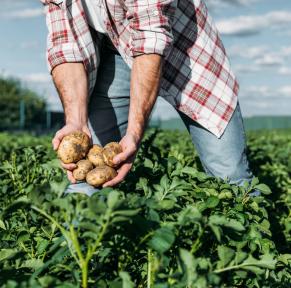 Динамічний розвиток виробництва конкурентоспроможної продукції сільського господарства і переробної сфери малими суб’єктами господарювання й особистими селянськими господарствами сприятиме формуванню самодостатніх територіальних сільських громад на засадах сталого розвитку.
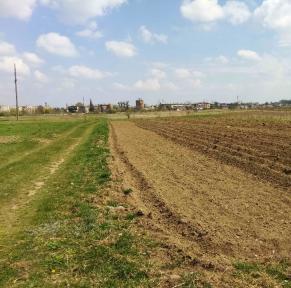 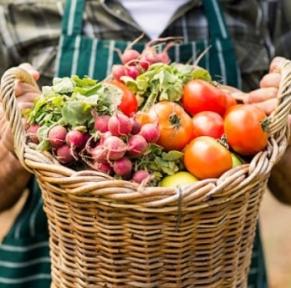 трансформація особистих селянських господарств в сімейні фермерські господарства;
розвиток кооперації, поширення сімейного фермерства в реґіоні;
трансформації особистих селянських господарств в сімейні фермерські господарства;
Серед очікуваних результатів, що покращать стан територій, також хочеться виокремити:
зростання ефективності сільськогосподарської діяльності за рахунок поглиблення рівня
створення додаткових робочих місць в сільських та гірських населених пунктах шляхом
переробки сільськогосподарської продукції, розвитку сфери органічного виробництва;
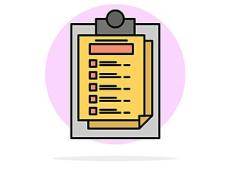 підвищення якості життя працездатного населення та залучення громадян до розвитку сільських територій через стимулювання їх ділової активності;
збільшення доходів індивідуальних домогосподарств на сільських та гірських територіях;
6.Порівняльно-правовий аналіз відповідного вітчизняного законодавства, права ЄС та внутрішнього законодавства певної країни ЄС : Львів - Польща
гранулометричним складом,
 потужністю орного горизонту,
 структурою,
 кислотністю, 
оглеєнням і водними властивостями ґрунту.
Залежно від природних властивостей ґрунтів і врожайності сільськогосподарських культур орні землі поділяються на шість основних класів: 
найкращі, 
дуже добрі, добрі, 
середні,
 погані 
дуже погані.
Земельний кадастр в Польщі
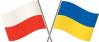 офіційно започаткований 2 лютого 1955 р. Декретом польського уряду за рахунок введення єдиної системи обліку земель.​
Земельно-оцінні роботи тут значною мірою підпорядковані завданням визначення придатності ґрунтів для вирощування основних сільськогосподарських культур. Відповідно до інструкції, затвердженої Міністерством сільського господарства у 1963 р., якість земель визначається за:
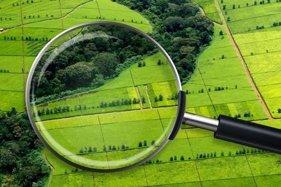 Земельний кадастр в Україні
бере свій початок із глибини віків, але офіційно він введений у 80-ті роки минулого століття.
З набуттям незалежності України, державний земельний кадастр розглядається як єдина система земельно-кадастрових робіт, до якої входить кадастрове зонування, кадастрові знімання, бонітування ґрунтів, економічна оцінка, грошова оцінка і державна реєстрація земельних ділянок, облік кількості та якості земель тощо.
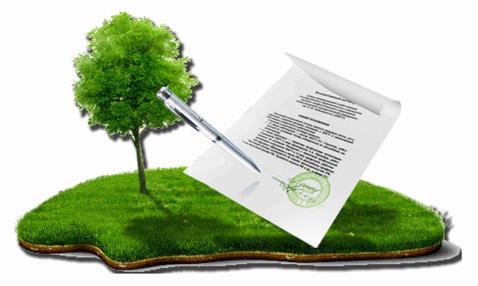 Для цього в районах країни розпочаті роботи зі складання індексних кадастрових карт на всіх рівнях адміністративно-територіальних утворень, а також кодування земельних ділянок з використанням існуючих класифікаторів.
кадастрова структуризація земельних ділянок і встановлення їх місця розташування.
Кадастрове зонування - складова складова державного земельного кадастру
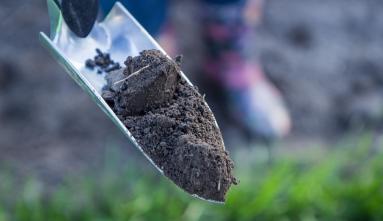 Важливою складовою державного земельного кадастру України є бонітування ґрунтів, проте нині його здебільшого виконують на застарілих матеріалах великомасштабних обстежень, і воно не відображає дійсної якості теперішніх ґрунтів.
Для удосконалення державного земельного кадастру в Україні необхідно:
прийняти закон про державний земельний кадастр і відповідні нормативно-правові акти;
протягом 3–5 найближчих років здійснити повторне великомасштабне обстеження ґрунтів на всій території України і їх покласти в основу майбутніх земельно-кадастрових робіт;
обновити наявні планово-картографічні матеріали;
створити і запровадити автоматизовану систему ведення державного земельного кадастру.
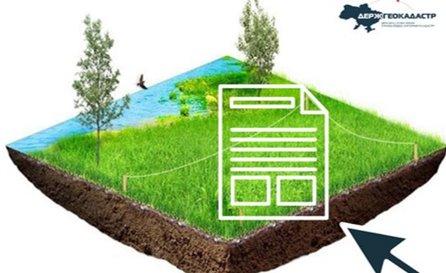 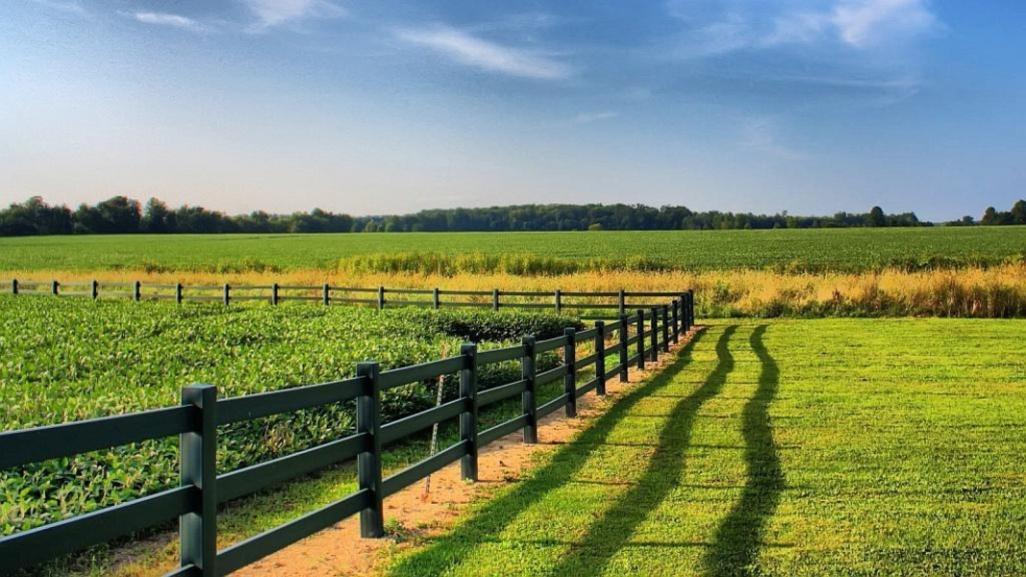 Земельна реформа в Польщі вважається однією з найуспішніших серед колишніх країн соцтабору.
Зараз у приватній власності в Польщі перебуває 81% с/г земель. За даними Агропліт, за всіма операціями на ринку землі с/г призначення стежить державне Польське агентство сільськогосподарської нерухомості (ANR), яке користується правом першості на купівлю землі, а крім цього, воно може не допустити підписання угоди на продаж
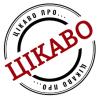 Стосовно іноземців, то перш ніж купити землю, вони мають прожити в Польщі не менш ніж 5 років або перебувати у шлюбі з громадянином чи громадянкою цієї країни.
Максимальна площа володіння землею в Польщі на 1 особу становить 500 га.
З квітня 2016 року у Польщі обмежили продаж с/г земель. Їх може купити тільки держава, релігійні об'єднання і фермери. Той, хто бажає купити землю, повинен володіти не тільки сільськогосподарськими навичками, а й бути власником сільгоспугідь площею до 300 гектарів і проживати в місцевості, в якій хоче придбати землю.
При цьому, щонайменше 10 років покупець зобов'язується вести на цій землі господарську діяльність, і без дозволу суду не може цю землю ані продавати, ані здавати в оренду. 
Ці обмеження не стосуються присадибних ділянок площею до 30 соток.
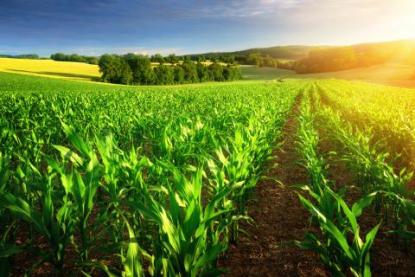 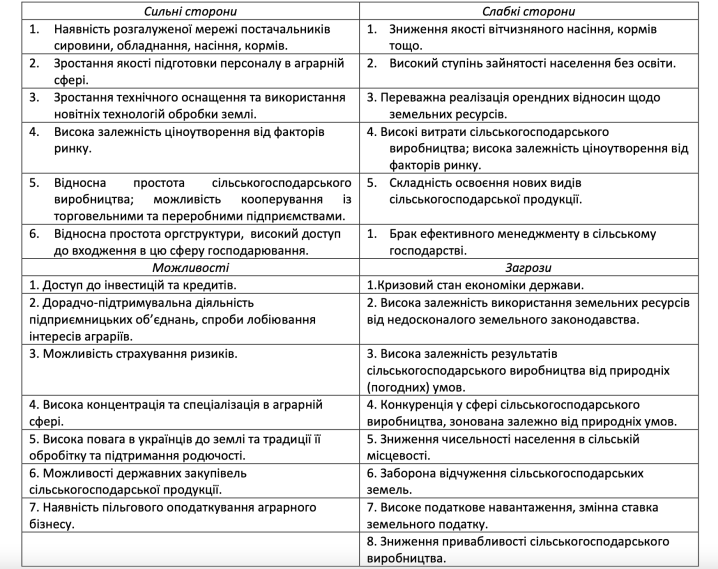 SWOT-аналіз земельних ресурсів області
визначенні, на основі проведеного SWOT-аналізу, можливих сценаріїв управління земельними ресурсами, прийняття оптимального рішення щодо подальшого управління використанням земельних ресурсів сільськогосподарських підприємств, спрямованих на підвищення ефективності такого використання.
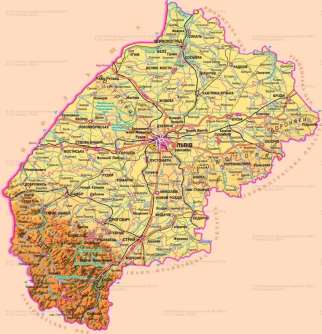 Особливості розташування області
Львівська область знаходиться на крайньому заході України в межах Волинської і Подільської височин та перетинає три природні зони: 
лісову, лісостепову і зону висотної поясності Карпат. 
На території області виділяють п’ять природних районів – гірські Карпати на півдні, до них прилягає Передкарпатська височина, Подільська височина (плато) – в центральній частині, Мале Полісся і Волинська височина – на півночі .
Карпатські гори в межах Львівської області носять назву Східні Бескиди.
 Вони складаються з ряду повздовжніх паралельних хребтів з м’якими низькогірними формами рельєфу і простягаються з північного заходу від кордону з Польщею на південний схід до вододілу р.р. Опору і Мізунки. Довжина їх становить 60 км.
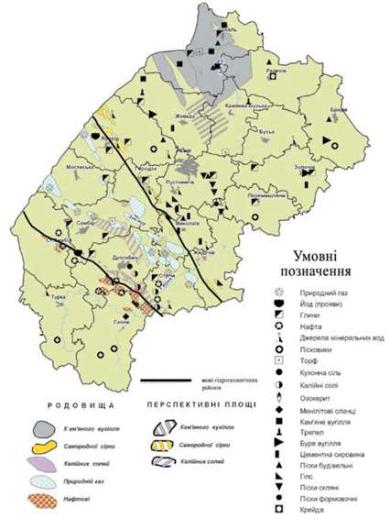 Природно-ресурсний потенціал
Львівська область налічує понад 470 родовищ мінерально-сировинних ресурсів. 
Область багата на корисні копалини: природний газ, нафту поклади вугілля, сірку, торф, озокерит кухонну та калійну сіль, сировину для виробництва цементу, вапняки (для цукрової промисловості, та вапняки для випалювання на вапно), сланці мергель, великі запаси будівельних та вогнетривких глин (цегельно-черепична сировина), піску (для пісочниць локомотивних та піску для скляної промисловості), гіпсу та ангідриту, крейди будівельної, пісковиків, піщано-гравійних сумішей, керамзитова сировина
Кліматичні особливості області
Клімат Львівщини помірно-континентальний, з м’якою зимою, затяжною вологою весною, теплим дощовим літом і відносно сухою теплою осінню. 
Середня температура січня −5 °C, липня від +18 °C у центральній частині області та до +12 °C в горах. 
Територія Львівської області належить до зони надмірного зволоження. Річна кількість опадів коливається від 600 мм на рівнині до 1000 мм в горах.
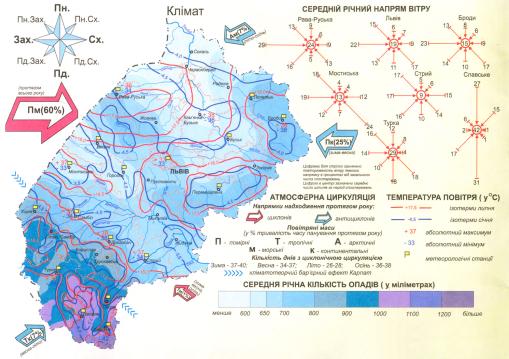 Отже, наявні у Львівській області кліматичні умови, природні мінеральні та водні ресурси є сприятливими не лише для ведення промислової та сільськогосподарської економічної діяльності, а й розвитку рекреаційно-оздоровчого туризму.
Основні сільськогосподарські культури
За темпами зростання виробництва валової сільськогосподарської продукції Львівщина посідає 3 місце, за обсягами виробництва 14 місце серед реґіонів України. 
З кожним роком в області зменшується площа необробленої ріллі. У структурі посівних площ домінуючу позицію займають зернові культури, за ними – картопля і овочі.
Мають тенденцію до збільшення технічні культури, у той час як кормові – до зменшення. 
У господарствах населення зосереджено 45,7% площ посіву усіх сільськогосподарських культур, у тому числі картоплі – 98,1%, культур овочевих – 94,8%, культур кормових – 88,4%. 
Сільськогосподарські підприємства, в тому числі фермерські господарства є основними виробниками зерна, цукрових буряків, ріпаку, соняшнику та сої.
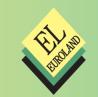 Подальше нарощення потенціалу сільського господарства Львівщини повинно відбуватись на основі: 
- поглиблення переробки сільськогосподарської сировини; 
- розвитку сімейного молочного фермерства, що дає можливість створення нових робочих місць, покращення благополуччя та підняття життєвого рівня сільського населення та розвитку сільських територій; 
- підвищення ефективності використання наявних ресурсів господарств області через запровадження інтенсивних ресурсозберігаючих технологій, поглиблення спеціалізації виробництва, поліпшення структури посівних площ, розширення переробки та зберігання продукції.
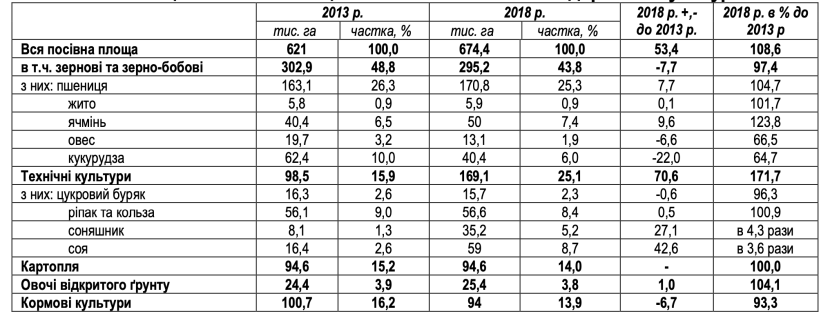 Причини деградації ґрунтів
Вирішення проблем
Тривале та не завжди науково обґрунтоване використання ґрунтів Львівської області спричинило низку проблем виробничого та ґрунтоохоронного характеру. 
В області часто ігнорують використання ґрунтів за класами придатності для вирощування сільськогосподарських культур, не дотримуються структури сівозмін і ґрунтоощадних технологій, практикують монокультуру з посівами ґрунтовиснажних рослин, зокрема ріпаку. 
У ґрунтах сільськогосподарських угідь набули розвитку деградаційні процеси, що негативно позначається на агроекологічному стані ґрунтів і довкілля загалом.
З метою оптимізації використання та охорони ґрунтів Львівської області необхідний комплекс законодавчих, управлінських, виробничих та наукових заходів.
Головними з них є прийняття Закону України “Про збереження ґрунтів і охорону їх родючості”; виконання великомасштабних ґрунтових обстежень; 
розроблення і впровадження комплексної програми освоєння деградованих ґрунтів і підвищення їхньої родючості; 
складання проектів екологоекономічного обґрунтування сівозмін; підняття рівня знань про ґрунти та їхній сучасний стан; запровадження моніторингових спостережень за станом ґрунтів і земельних ресурсів.
Екологічні проблеми Львівської області
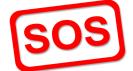 23 травня 2022 року на геологічному факультеті Львівського національного університету імені Івана Франка відбувся науковий семінар «Найгостріші екологічні проблеми Львівської області, шляхи та динаміка їх вирішення». Захід провели в рамках Всеукраїнського фестивалю науки – 2022. До семінару мали змогу доєднатися студенти та працівники факультету зокрема та Університету загалом, як наживо так і в режимі онлайн.

Доцент кафедри екологічної та інженерної геології і гідрогеології Василь Дяків провів глибокий багатоаспектний аналіз екологічних проблем, які зараз існують на Львівщині та потребують вирішення. Так, за словами фахівця, негативна ситуація склалася на певних об’єктах на Яворівщині, Червоградщині, Роздільщині, Дрогобиччині, Бориславі, в Подорожненському руднику, Стебницькому ГХП «Полімінерал», на Грибовицькому сміттєзвалищі тощо. «Найбільші екологічні проблеми Львівщини зосереджені у гірничо-промисловому районі, районах сірковидобувних підприємств, територіях діяльності промислових об’єктів, на полігонах твердих побутових відходів тощо. Кафедра екологічної та інженерної геології і гідрогеології має прямий стосунок до роботи над вирішенням багатьох із цих ситуацій», – зауважив доповідач.
Екологічні проблеми грунтів Львівської області
Природні умови зумовлюють високу мозаїчність і строкатість ґрунтового покриву Львівської області. Тут виокремлюють
20 типів ґрунтів і 60 підтипів. Серед цих ґрунтів 63 % від загальної площі ріллі в області мають несприятливі властивості, зокрема знижений вміст гумусу, перевищення рівноважної щільності,
розпилення з ризиком виникнення дефляції, поширені ерозійні
процеси, аридизація, знеструктурення та брилоутворення, кіркоутворення, замулення, забруднення твердими, рідкими і газоподібними речовинами, підкислення, окарбоначення, озалізнення, спрацювання органогенних ґрунтів (термічне і пірогенне),
ґрунтовтома, геоаномалії (зсуви, осипи, карст, підтоплення, затоплення) тощо. В області триває розорювання схилів крутістю
понад 3°, обробіток переосушених або перезволожених меліорованих ґрунтів, якість якого в цих умовах надзвичайно низька. Високий відсоток у ріллі ґрунтів з несприятливими властивостями
вимагає скорочення площі ріллі, оскільки надмірна розораність
спричиняє негативні економічні, а ще більше екологічні наслідки.
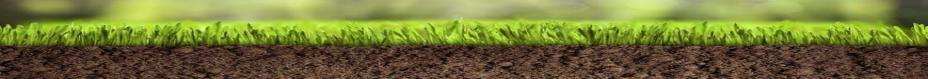 Для того, щоб вирішити проблему забруднення ґрунтів, необхідно розуміти її причини. Захист і збереження ґрунтів починається з нас з вами. Вибір екологічно чистих продуктів харчування, правильна утилізація небезпечних матеріалів, таких як батарейки, виробництво компосту в домашніх умовах з метою зменшення кількості відходів, які потрапляють на звалища, більш відповідальне поводження з антибіотиками — ось лише кілька прикладів того, як можна сприяти вирішенню цієї проблеми. Якщо брати ширше, то необхідно заохочувати стійкі методи ведення сільського господарства в своїх громадах.
Приклади успішного вирішення екологічних проблем щодо земель сільскогосподарського призначення у країнах ЄС
— Ми несемо відповідальність за стан ґрунтів, які дають нам їжу, воду і чисте повітря, і сьогодні ми повинні вжити заходів до того, щоб наші ґрунти були здоровими в інтересах сталого майбутнього і продовольчої безпеки. Вирішимо проблему забруднення ґрунтів!, — закликають у ФАО.
Є проект зазначений на сайті Львівської міської ради,там є наступне:
Проектом передбачено:

розробка та затвердження комплексної муніципальної програми поводження з відходами побутового електронного та електричного устаткування у місті Львові;
придбання та розміщення 80 спеціалізованих контейнерів для роздільного збирання відпрацьованих елементів живлення (батарейок) у місті Львові;
придбання обладнання на базі мікроавтобусів пересувних пунктів для збору відходів побутового електронного і електричного устаткування у місті Львові;
придбання та встановлення устаткування для знешкодження ртутних ламп та інших елементів устаткування, які містять пари ртуті, у місті Львові (фірми MRT);
проведення інформаційно-освітньої кампанії для населення із висвітлення питань поводження з відходами побутової електроніки.
За кошти міського фонду охорони навколишнього природного середовища кожен рік проводяться “Дні довкілля“, семінари, конкурси та інші культурно-масові заходи екологічного спрямування, видання поліграфічної продукції та встановлення інформаційних аншлагів, створення і поповнення екологічної відеотеки “Екологія – XXI століття“, забезпечується функціонування екологічних літніх таборів, постійно діючої зоологічної виставки “Дитячий зоопарк“. Обласний фонд охорони навколишнього природного середовища фінансує проведення конференцій та конкурсів для школярів та студентів.
Питання збереження біологічного та ландшафтного різноманіття області
Сильні та слабкі сторони у цьому питанні
Слабкі:
1.Грошова допомога
2.Нестача робітників
3.Недосконало продуманий план вирішення екологічної проблеми
Сильні:
1.Збереження екології грунтів Львівської області
2.Сучасне бачення ситуації що до екології
3.Покращення сатну грунтів якщо дотримуватись правил збереження
Охорона тваринного і рослинного світу
На території області функціонує заповідник «Розточчя» загальною площею 2,1 тис. га. Його населяють 37 видів звірів, у тому числі основні і рідкісні (горностай, річкова видра, підковоніс, мала кутора); 192 види птахів, в тому числі основні та рідкісні (орлан білохвіст, пугач, чорний лелека, малий підорлик, кречет, білоока чернь, сірий журавель, польовий лунь, великий кроншнеп).
Для збереження і детального вивчення тваринного і рослинного світу, охорони рідкісних видів флори і фауни створені заповідні території. Заповідний фонд державного лісогосподарського об'єднання «Львівліс» складається із 128 окремих цінних об'єктів, серед яких є 8 загальнодержавного значення, тому числі 7 заказників і державний дендропарк.
Карта охорони природи Львівської області
Охорона земельних ресурсів
Протягом 1996 року в структурі земельного фонду області особливих змін не відбулося. Основними проблемами з охорони земельних ресурсів є рекультивація порушених земель та захист земель від впливу водної ерозії. У 1996 році було порушено 200 га земель, а рекультивовано 324 га. Щорічно з кожного гектара орних земель зноситься в середньому 16,3 тонн родючого грунту. Важливим фактором підвищення родючості грунтів є внесення мінеральних та органічних добрив. За останні роки різко скоротилася забезпеченість мінеральними добривами.
Карта забруднення навколишнього середовища Львівської області
Заходи охорони природи Львівщини
ЗАВДАННЯ

Відповідно до мети створення НПП на нього покладається виконання таких завдань:

збереження цінних природних та історико-культурних комплексів і об’єктів;
створення умов для організованого туризму, відпочинку та інших видів рекреаційно діяльності в природних умовах з додержанням режиму охорони заповідних природних комплексів та об’єктів;
проведення наукових досліджень природних комплексів та їх змін в умовах рекреаційного використання, розробка наукових рекомендацій з питань охорони навколишнього природного середовища та ефективного використання природних ресурсів;
проведення екологічної освітньо-виховної роботи.
Одним з ефективних заходів охорони довкілля є заповідання 

Департаментом екології та природних ресурсів проводиться чимала робота щодо розширення мережі територій та об’єктів природно-заповідного фонду Львівщини. Протягом останніх років створено 25 об’єктів природно-заповідного фонду місцевого значення. На даний час розпочато роботу зі створення національного природного парку «Дністровсько – Чайковицький».  Проектований парк має охопити територію Самбірського, Миколаївського та Дрогобицького районів. За попередніми підрахунками площа парку становитиме більше 10 тис. га.
2. Проектом «Німецько-українська співпраця в галузі органічного сільського господарства» (COA).

3. Програмою «Органічна торгівля заради розвитку у Східній Європі» (OT4D), що фінансується Швейцарією та впроваджується IFOAM – Organics International у партнерстві з HELVETAS Swiss Intercooperation та Дослідним інститутом органічного сільського господарства (FiBL, Швейцарія).

4. Проектом ЄС «Інституційна та політична реформа дрібномасштабного сільського господарства в Україні» (IPRSA)

5. Програмою USAID з аграрного і сільського розвитку (АГРО).
Мінагрополітики співпрацює з міжнародними проектами, що мають на меті розвиток органічного виробництва та обігу органічної продукції в Україні, зокрема з:

1. Швейцарсько-українською програмою «Розвиток торгівлі з вищою доданою вартістю в органічному та молочному секторах України» (QFTP), що фінансується Швейцарією та впроваджується Дослідним інститутом органічного сільського господарства (FiBL, Швейцарія) у партнерстві із SAFOSO AG (Швейцарія).
Органічне виробництво в області та у країні
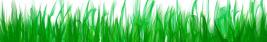 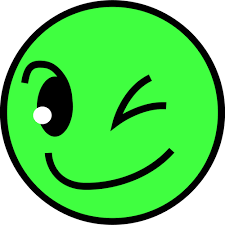 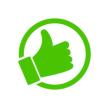 Представники проектів/програм надають експертну допомогу при розробці законодавчої та нормативно-правової бази, впровадженні законодавства у сфері органічного виробництва, обігу та маркування органічної продукції, підтримують проведення різноманітних заходів щодо органічного виробництва.

У рамках співпраці з швейцарсько-українським проектом «Розвиток органічного ринку в Україні» створено відео-ролик про органічне виробництво «Organic in Ukraine», метою якого є популяризація органічного виробництва в Україні серед потенційних українських виробників та іноземних інвесторів.
Але справжне екологічне гарне майбутнє починається тільки з нас самих!
ДЯКУЄМО ЗА УВАГУ!